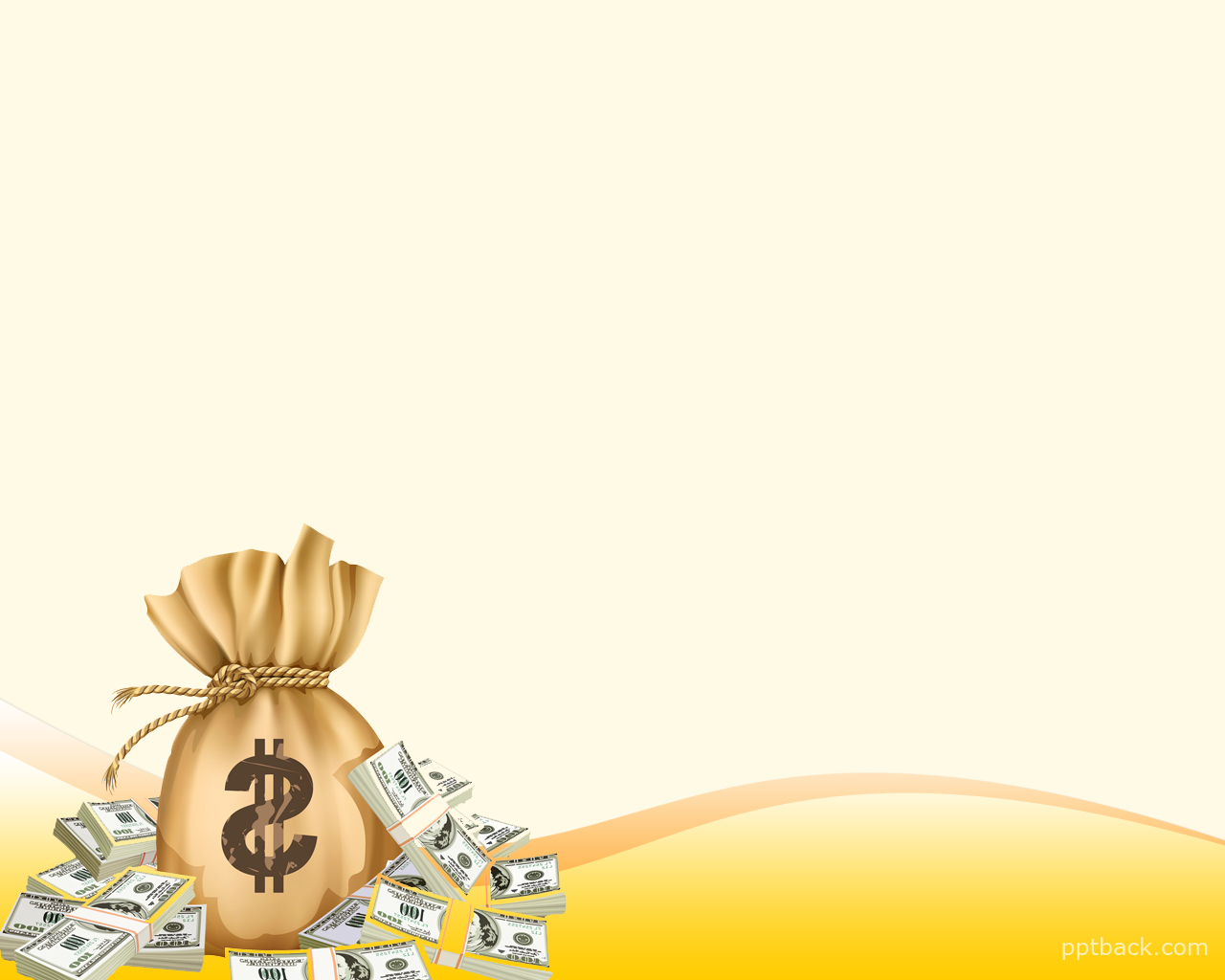 Методическое объединение 
 «Пути формирования предпосылок финансовой             грамотности дошкольников в соответствии с ФГОС ДО»
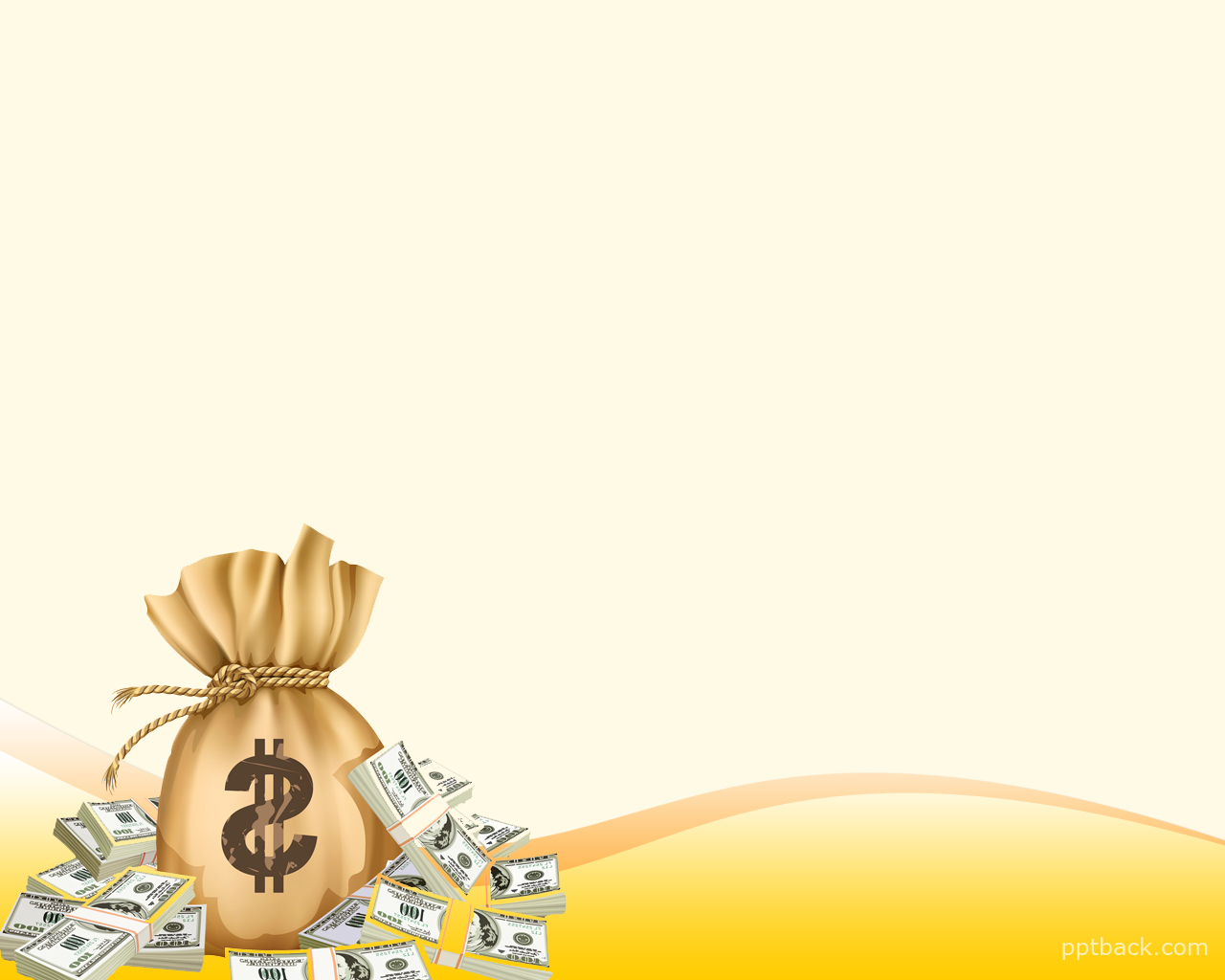 Финансовая — как и почти любая — грамотность лучше неграмотности
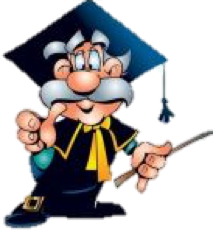 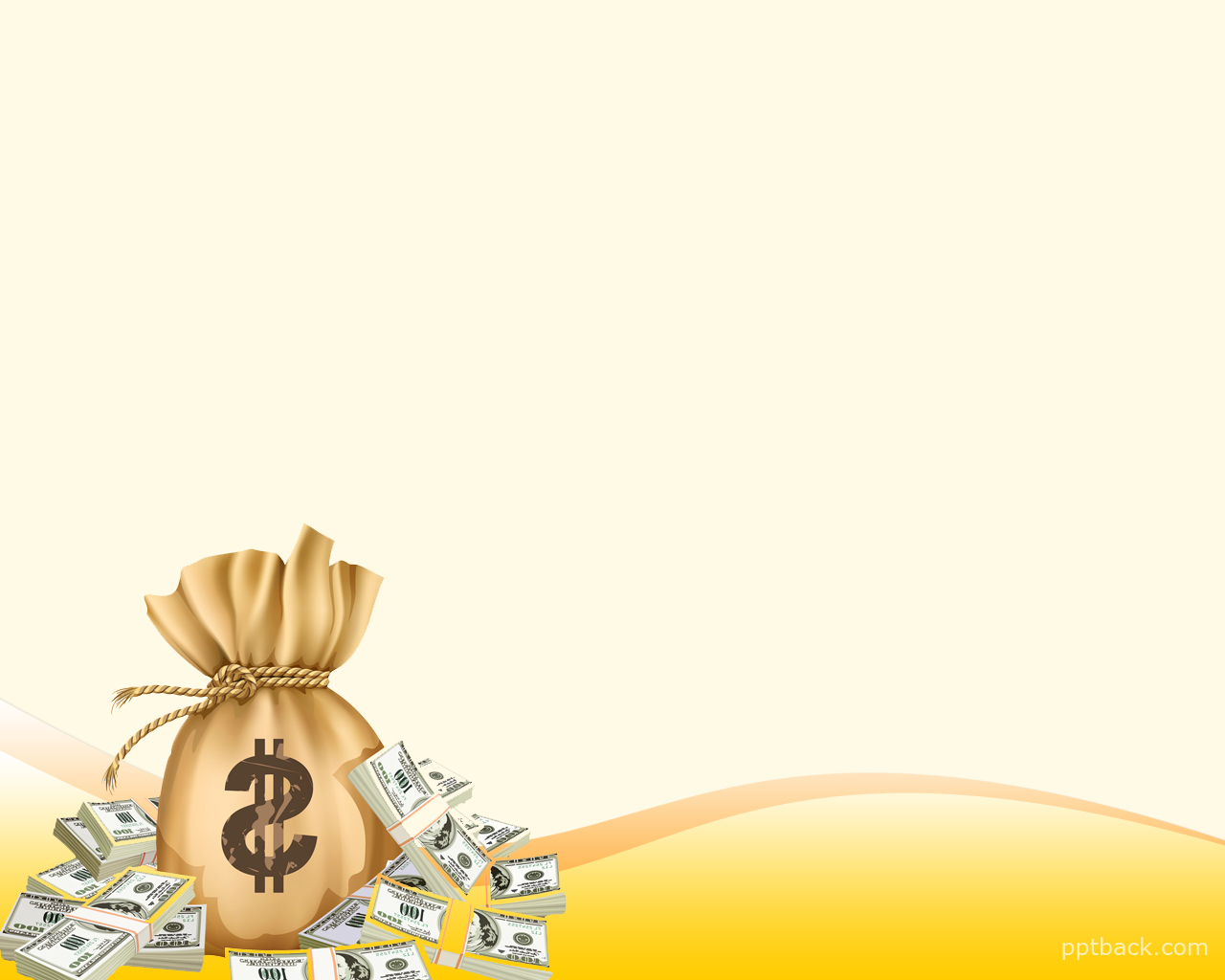 Для чего нужна финансовая грамотность?
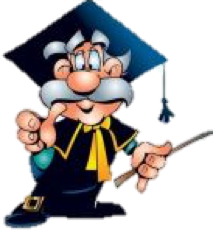 Финансовая грамотность помогает каждому человеку управлять своими средствами грамотно и выгодно.
   Деньги -
Это гибкий инструмент, которым можно легко и просто управлять, чтобы они работали на нас и наше благосостояние.
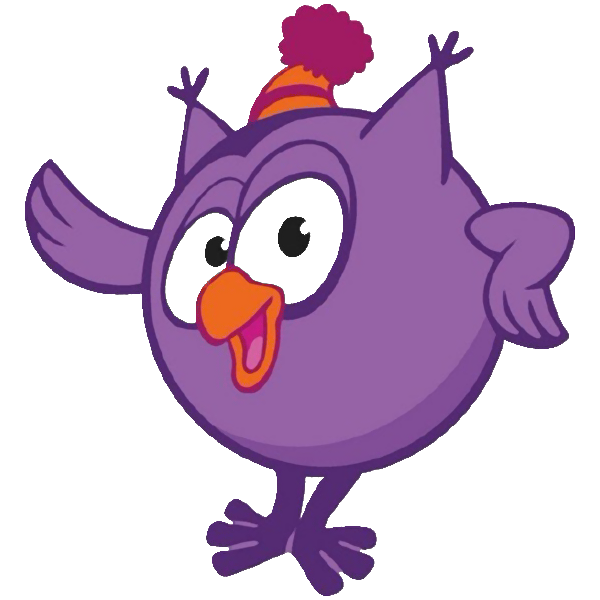 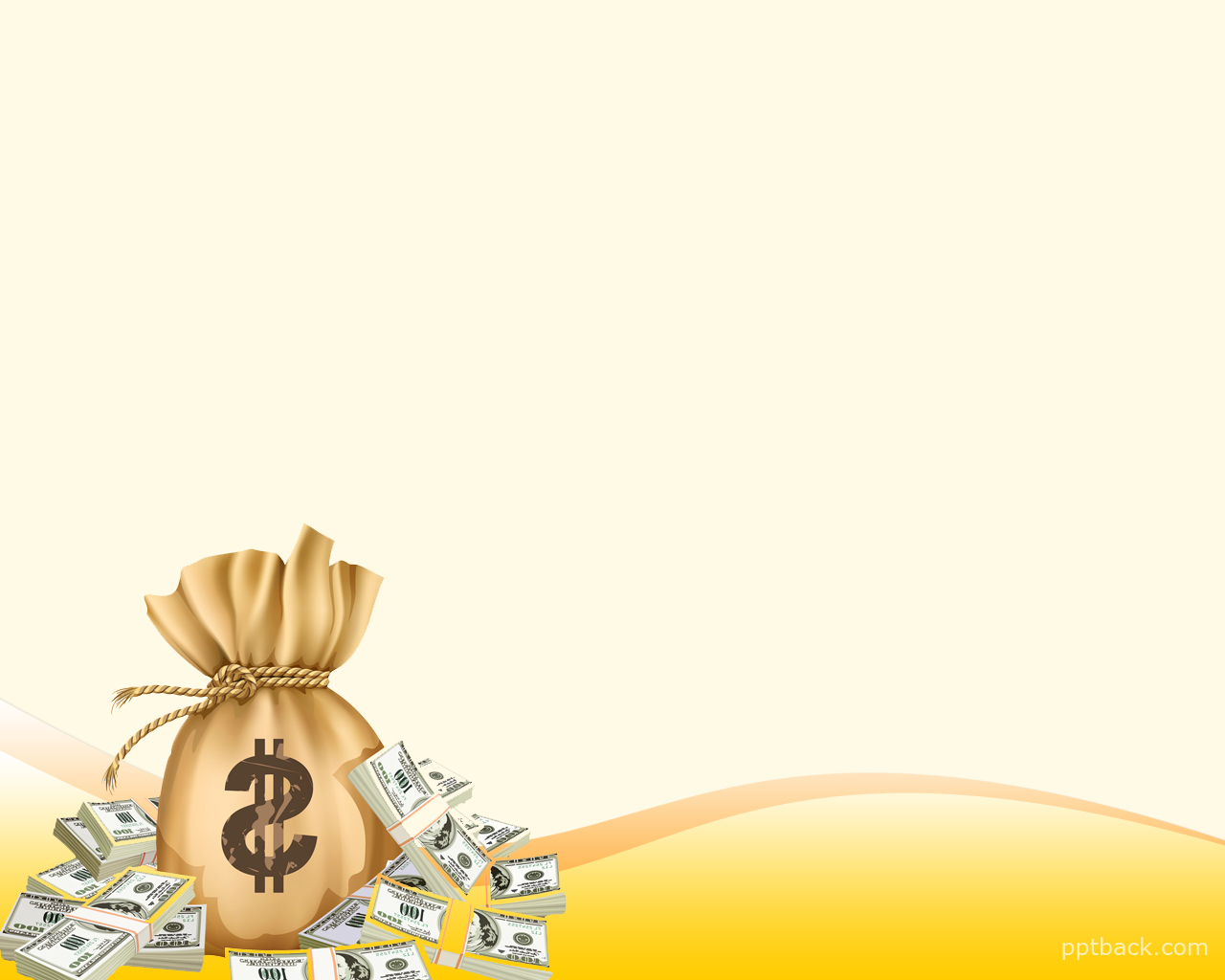 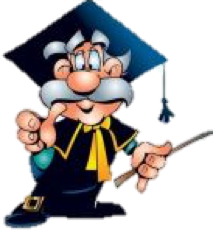 Экономическое образование – процесс формирования элементарных экономических представлений, знаний, понятий в соответствии с возрастными возможностями воспитанников
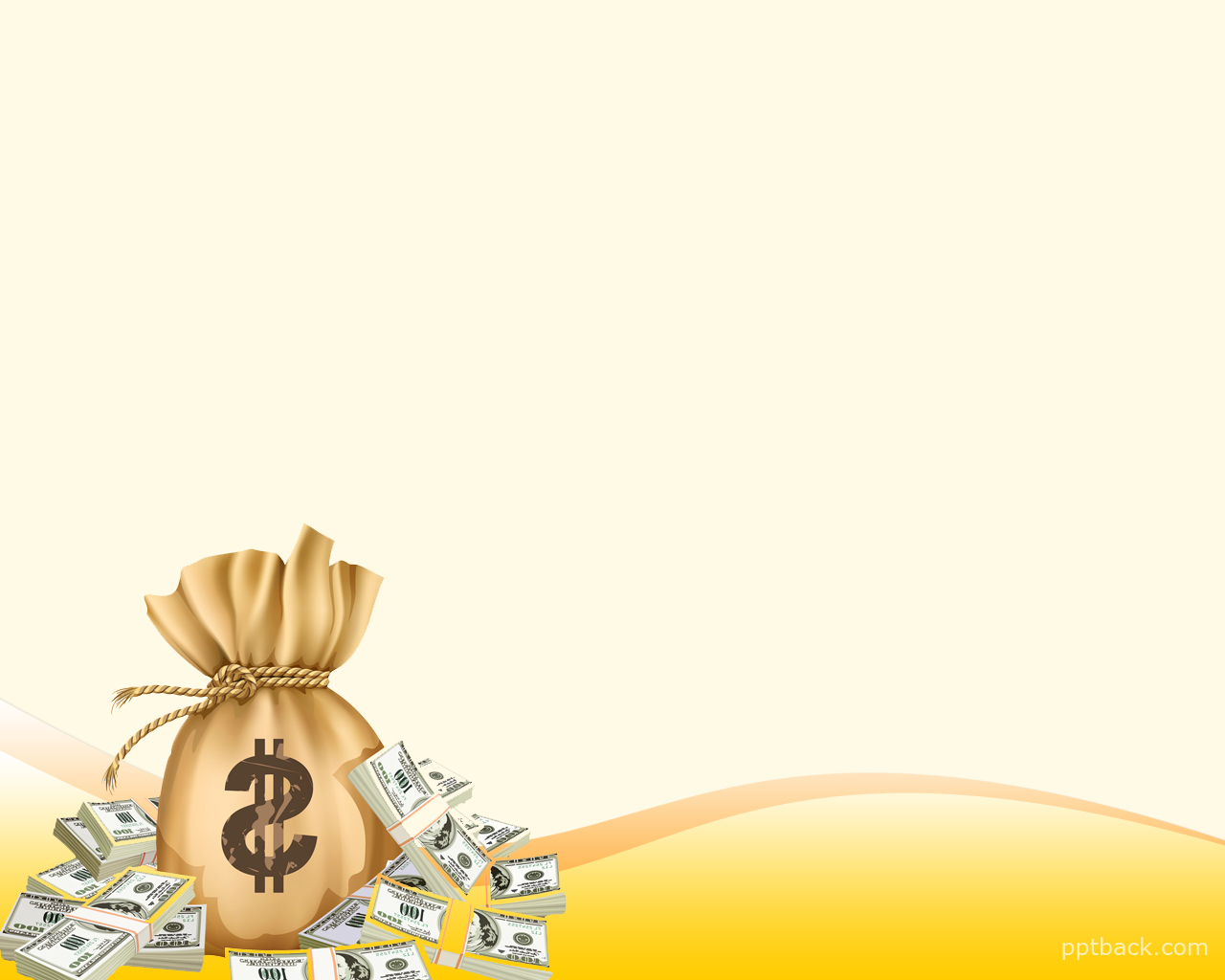 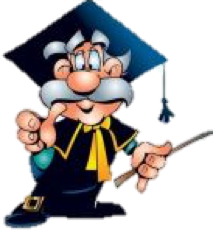 Экономическое воспитание – часть общей системы воспитания, результат экономического просвещения, способствующего формированию хозяйственного отношения к материальным и духовным ценностям
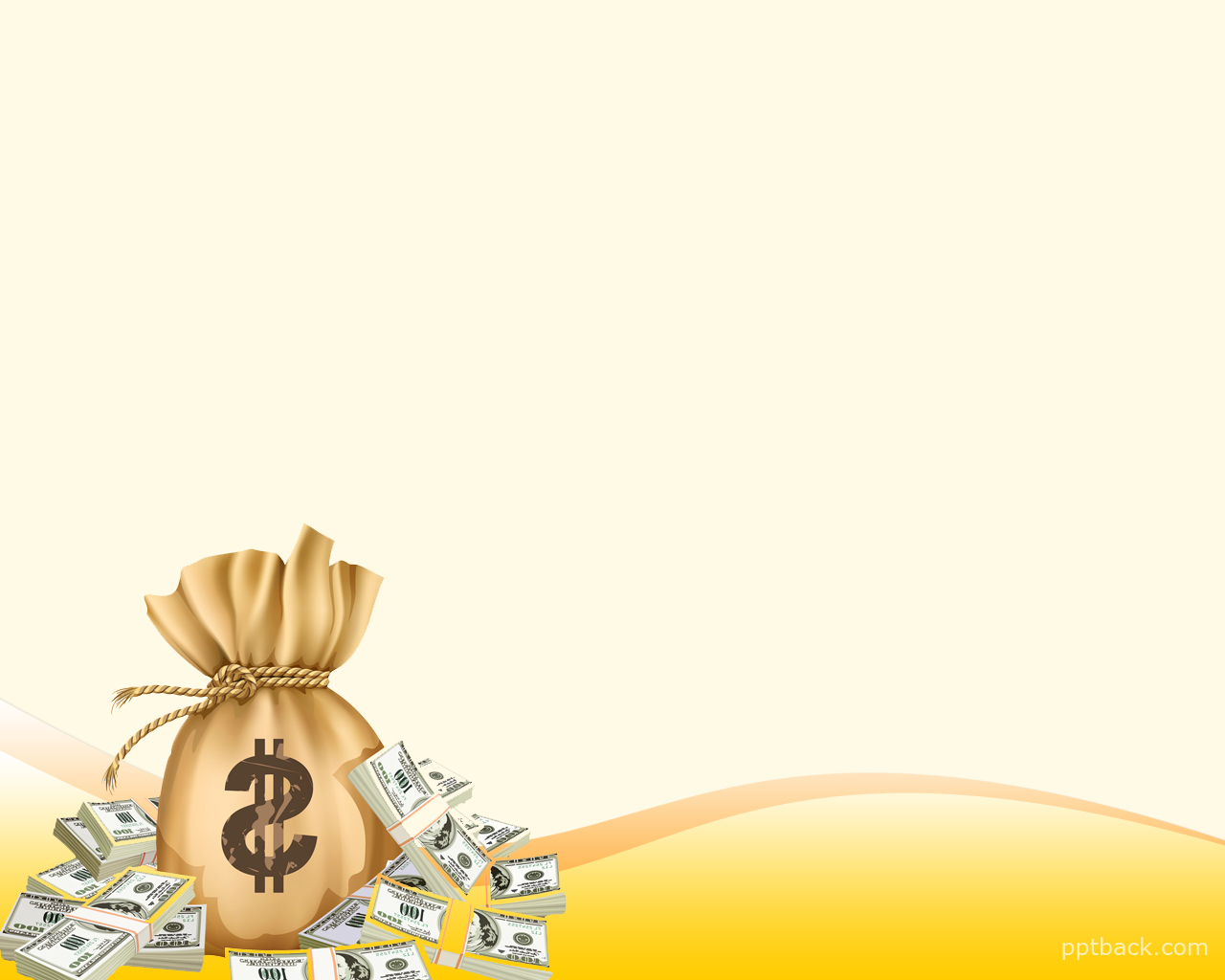 На уровне ДОО экономическое воспитание позволяет решать следующие задачи, зафиксированные во ФГОС ДО:1.Создание благоприятных условий развития детей.2.Объединение обучения и воспитания в целостный образовательный процесс.3.Формирование общей культуры личности детей.4.Обеспечение преемственности целей, задач и содержания образования.5.Обепечение психолого – педагогической поддержки семьи.
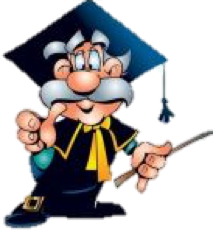 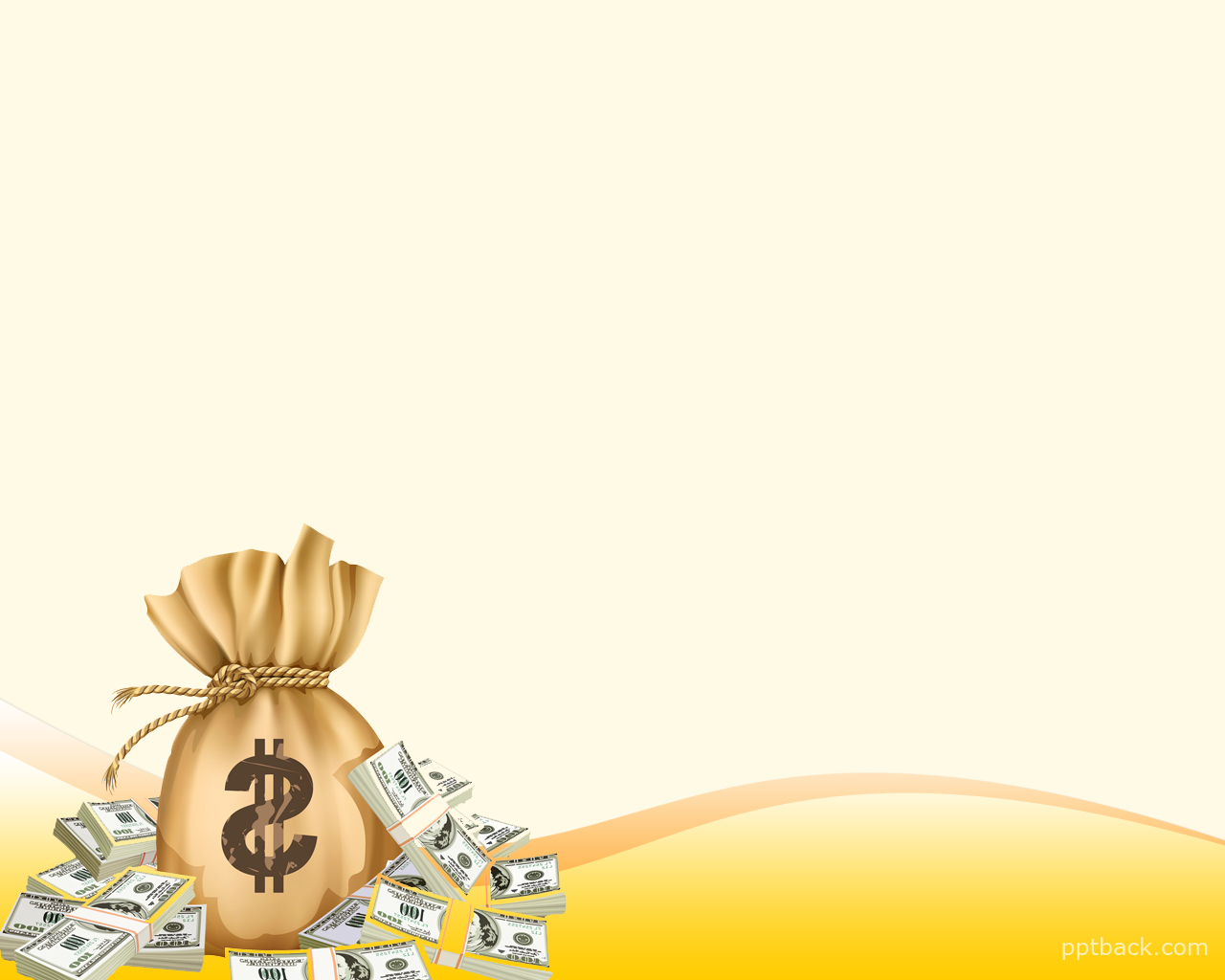 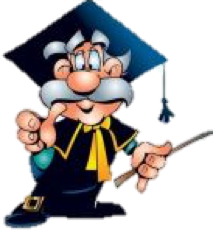 МЕТОДЫ:-словестный;-наглядный;-игровой;-практический.
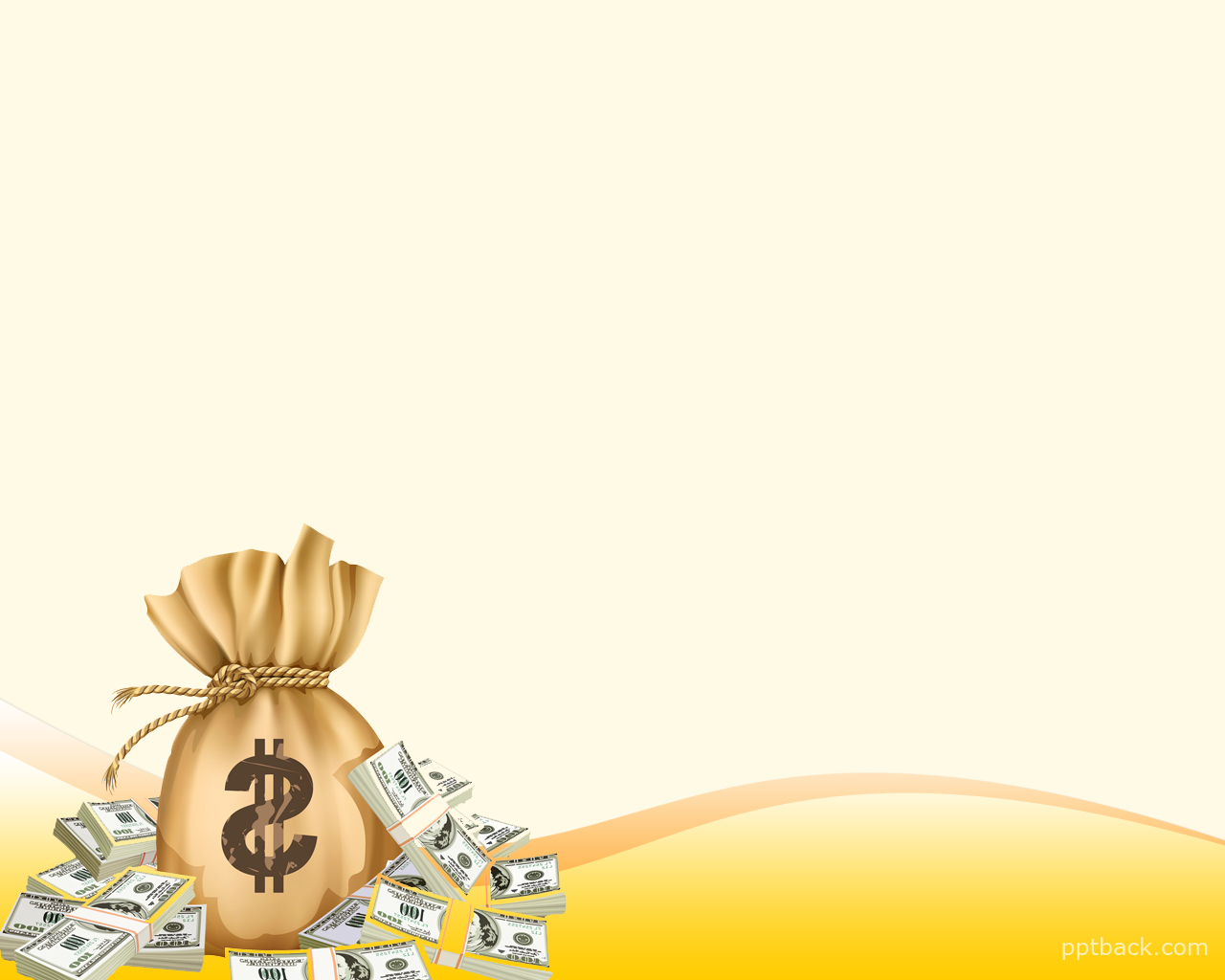 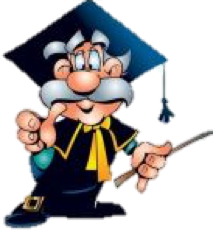 Процесс воспитания дошкольников финансовой грамотности реализуется через различные формы его организации.
- загадки;
- чтение художественной литературы (сказки; пословицы)
- экономические задачи;
- дидактические игры;
- сюжетно-ролевые игры;
- Совместная деятельность воспитателя и детей;
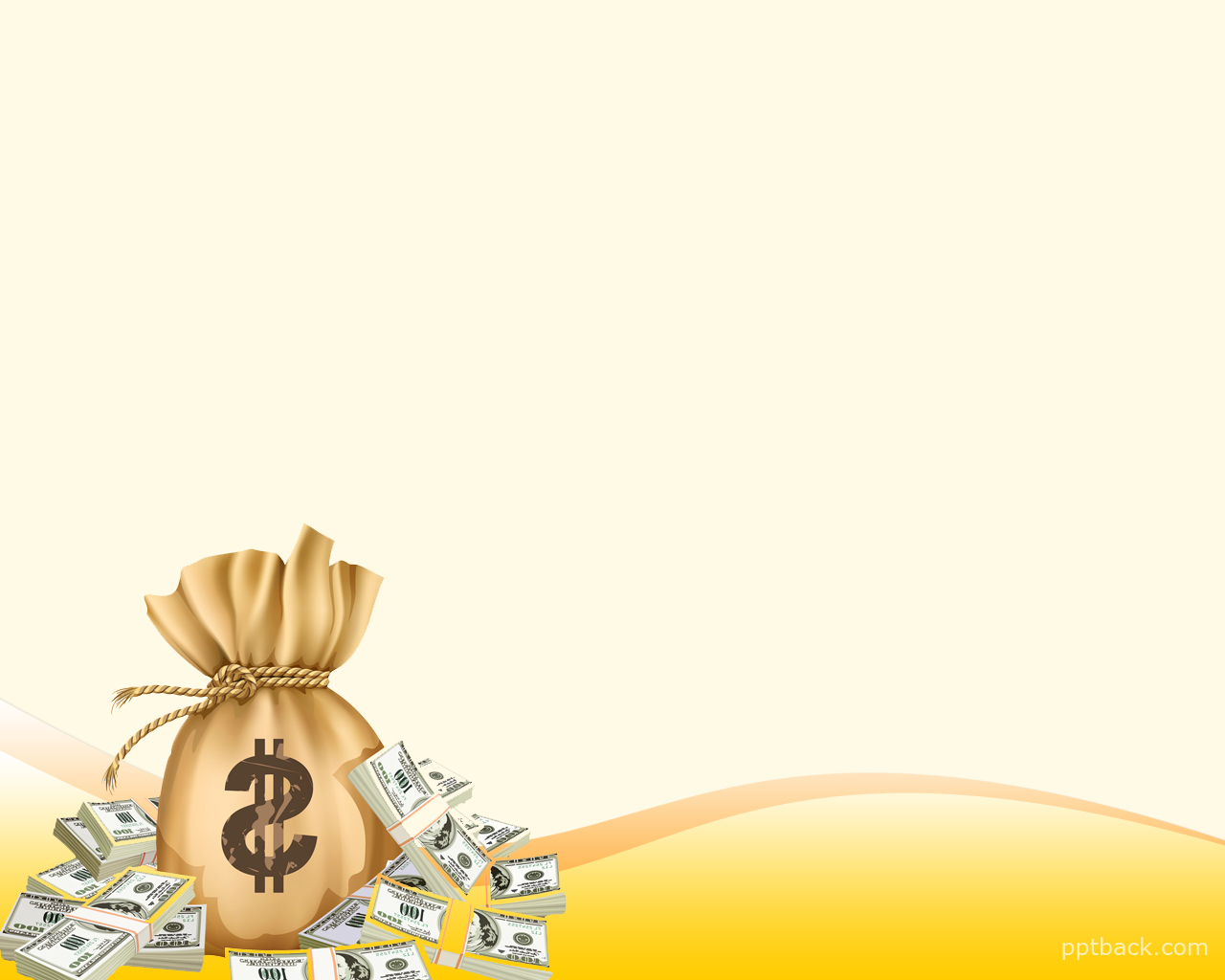 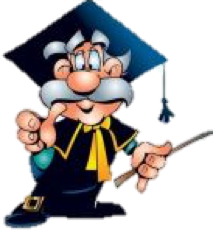 Использование технологий1. Проектная деятельность 2. Ситуационные задачи 3. Мастерская4. Викторины и конкурсы 5. Театрализованные интерактивные мини-постановки6. Моделирование7. Технология «Клубный час» 8. Кейс – технологии
Методические	материалы и рекомендации для педагогов  Информационно-методическое обеспечение
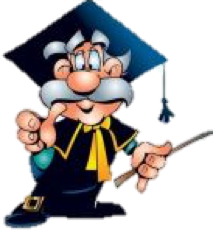 Методические рекомендации Министерства просвещения РФ для педагогических
работников по реализации основной образовательной программы дошкольного
образования в части экономического воспитания дошкольников М.: 2019
Образовательная программа «Азы финансовой культуры для дошкольников»:
пособие для воспитателей, методистов и руководителей дошкольных учреждений
/Л.В. Стахович, Е.В. Семенкова, Л.Ю. Рыжановская. - 2-е изд.- М.: ВИТА-ПРЕСС,
2019. - 32 с.
Сборник методических разработок «Сценарии образовательных игр и
образовательных событий по финансовой грамотности для детей дошкольного  возраста»,2018г
Сборник методических разработок «Формирование основ финансовой грамотности
у детей дошкольного возраста. Сценарии образовательных событий и занятий для
детей и их родителей в ДОО»,2017
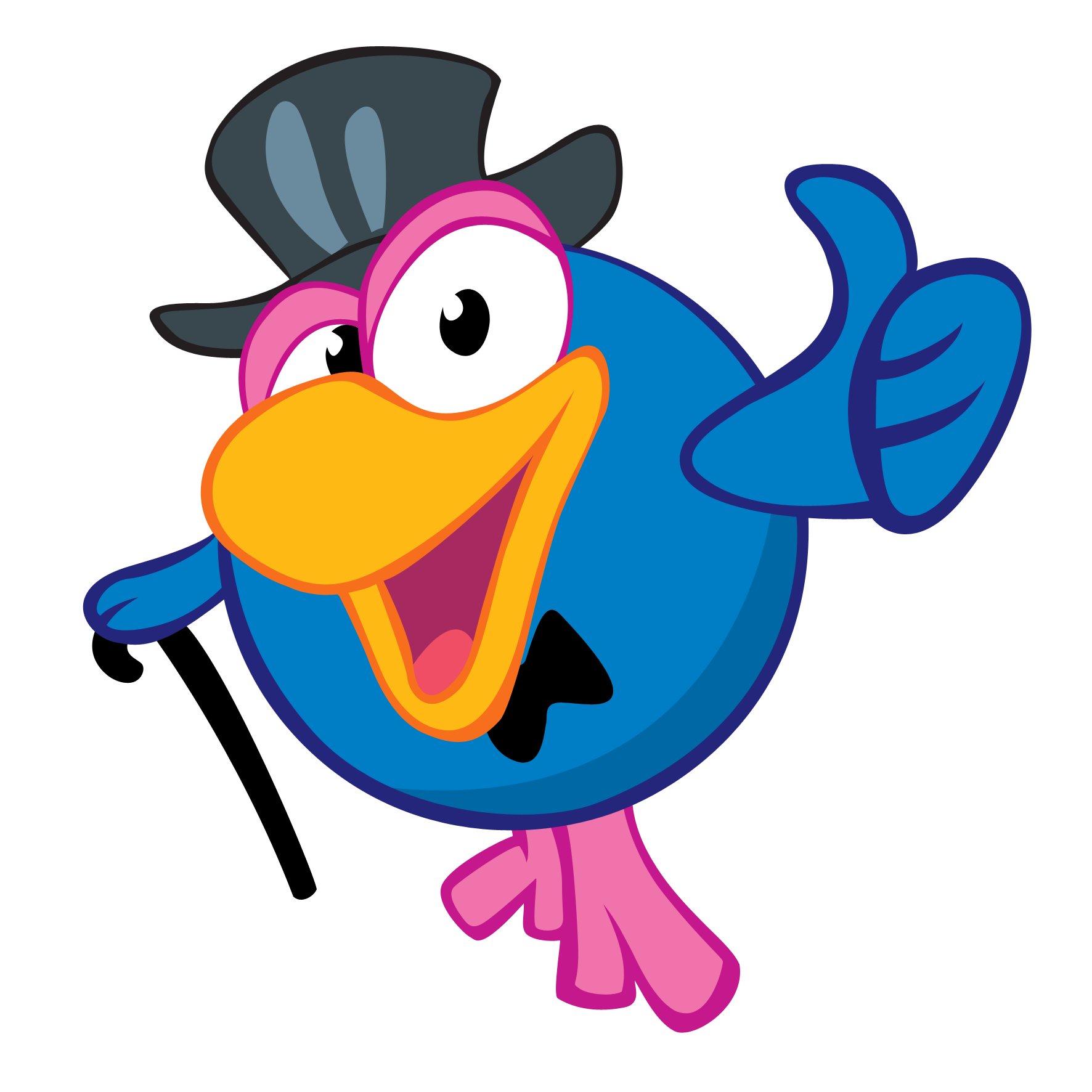 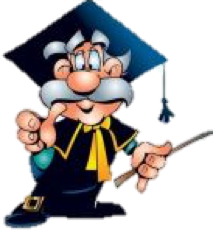 Ссылки на интернет-ресурсы
www.cbr.ru — официальный сайт Банка России  fingramota@cbr.ru
https://fincult.info/prepodavanie/base/ — сайт Банка России по финансовой грамотности
«Финансовая культура»
минобрнауки.рф — официальный сайт Министерства образования и науки Российской  Федерации
https://vashifinancy.ru/materials-portal/ -вашифинансы.рф — сайт национальной
программы повышения финансовой грамотности граждан «Дружи с финансами»

https://library.mmco-expo.ru/program/vozmozhnosti-i-potrebnosti-finansovogo-
prosveshcheniya-v-detskom-sadu

https://library.mmco-expo.ru/program/-8
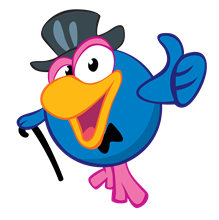 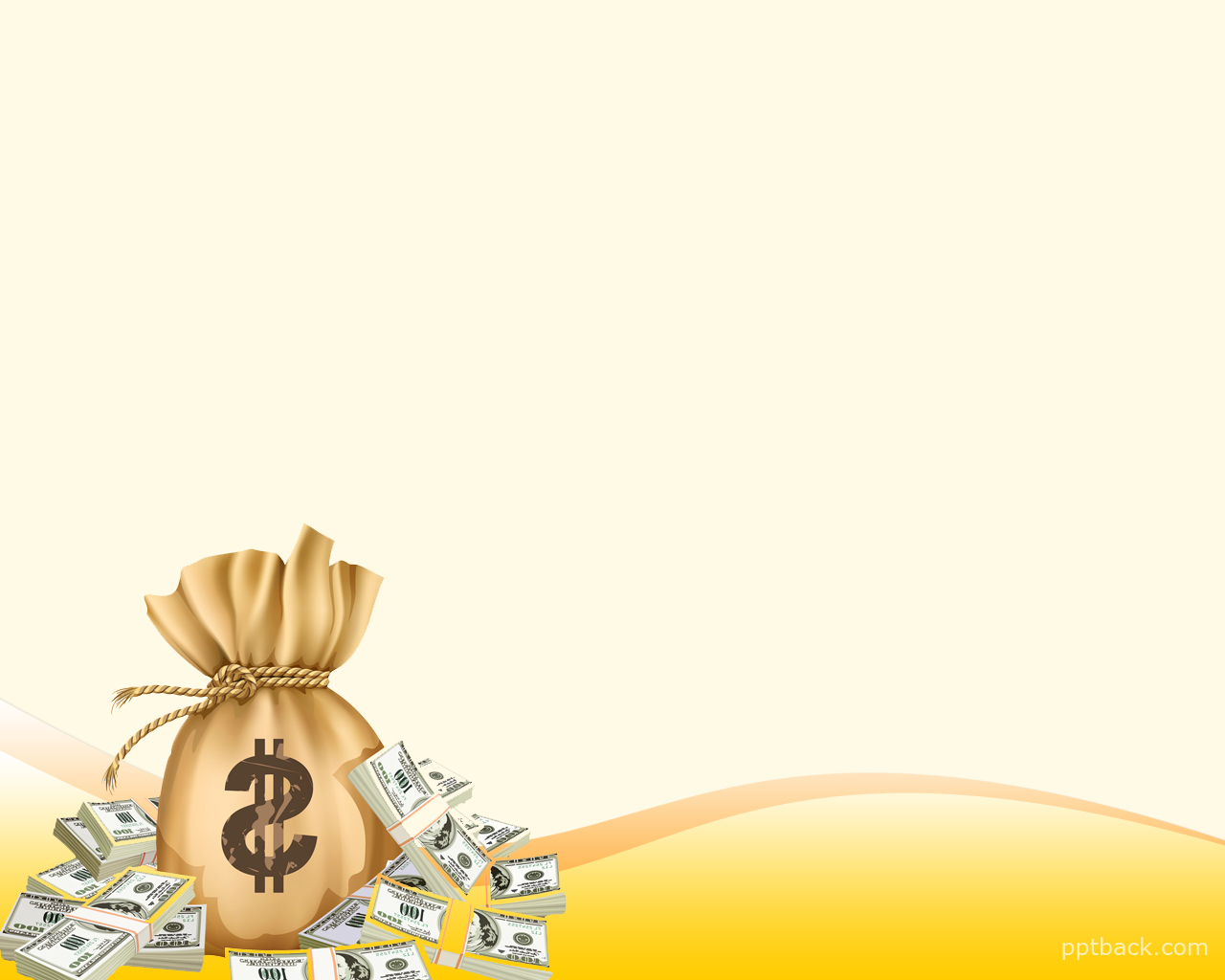 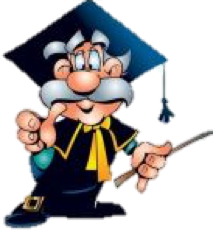 Золотые правила финансовой грамотности
Зарабатывайте больше, а тратьте меньше.
Ставьте перед собой реальные цели и сроки исполнения своего желания.
Создавайте финансовые накопления («подушки безопасности») 
Снижайте финансовые риски и не берите денег в долг (в кредит)
Снижайте свои расходы и увеличивайте доходы
Контролируйте выполнение своего финансового плана, корректируйте его, перенаправляйте свои свободные деньги в выгодные инвестиции
Постоянно совершенствуйте свои знания в экономике и финансах
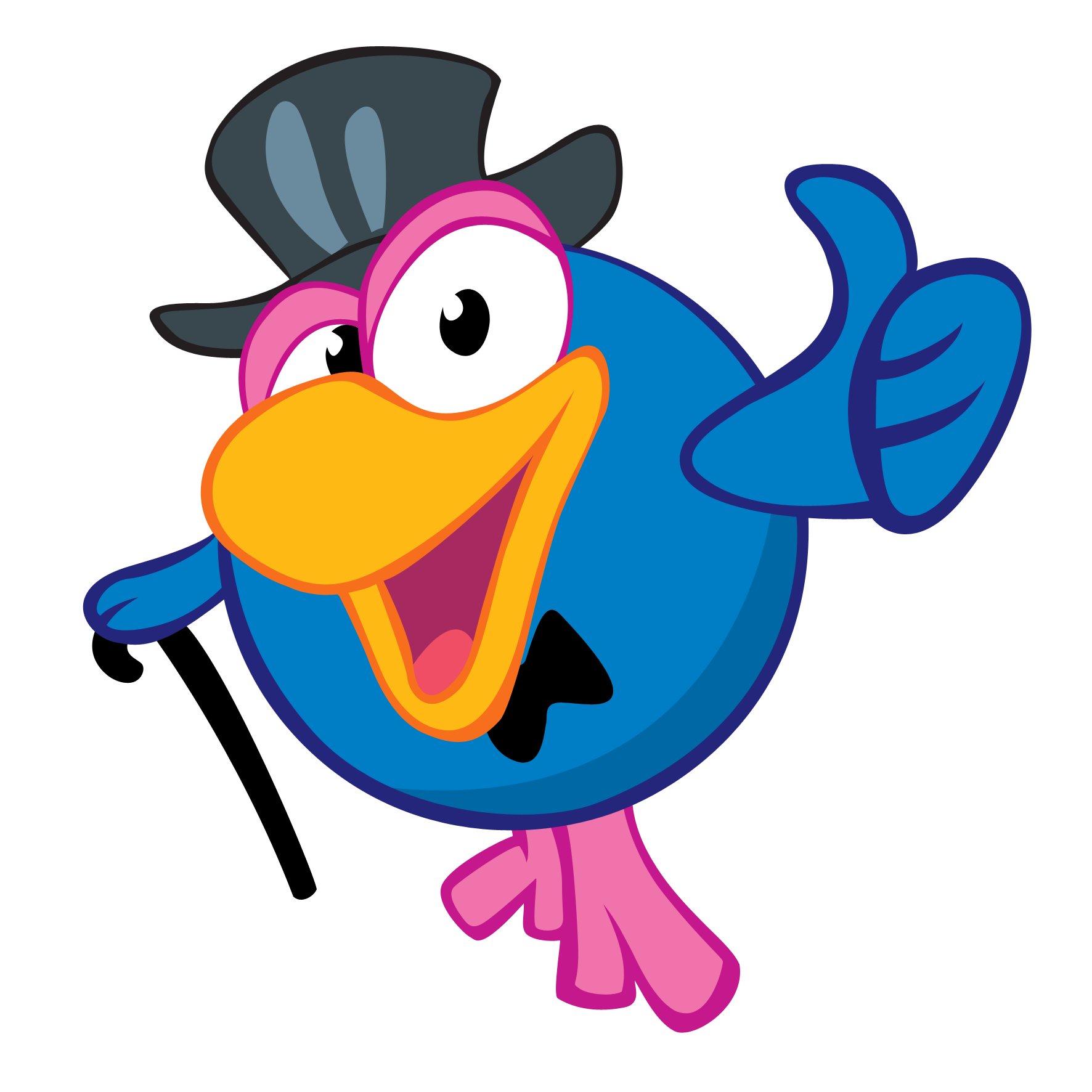